Figure 1 The triangle of sudden death in psychiatric patients.
Eur Heart J, Volume 33, Issue 6, March 2012, Pages 687–688, https://doi.org/10.1093/eurheartj/ehr405
The content of this slide may be subject to copyright: please see the slide notes for details.
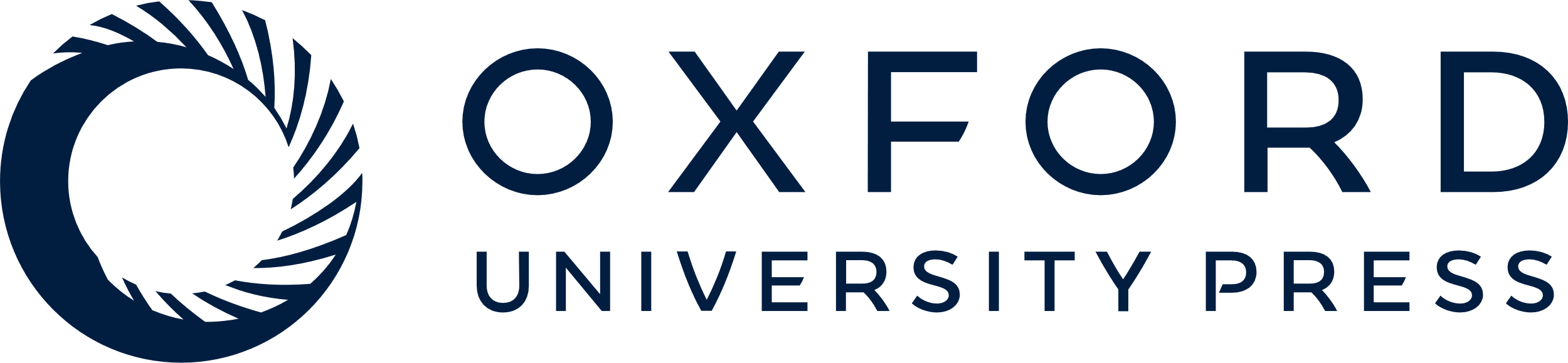 [Speaker Notes: Figure 1 The triangle of sudden death in psychiatric patients.


Unless provided in the caption above, the following copyright applies to the content of this slide: Published on behalf of the European Society of Cardiology. All rights reserved. © The Author 2011. For permissions please email: journals.permissions@oup.com]